Techno-Economic Analysis
of an SOFC Hybrid Carbon Conversion Concept
Kyle L. Buchheit, Ph.D.1,2, Alex Noring 1,2, Arun Iyengar 1,2, and Gregory Hackett 1
1NETL; 2NETL Support Contractor
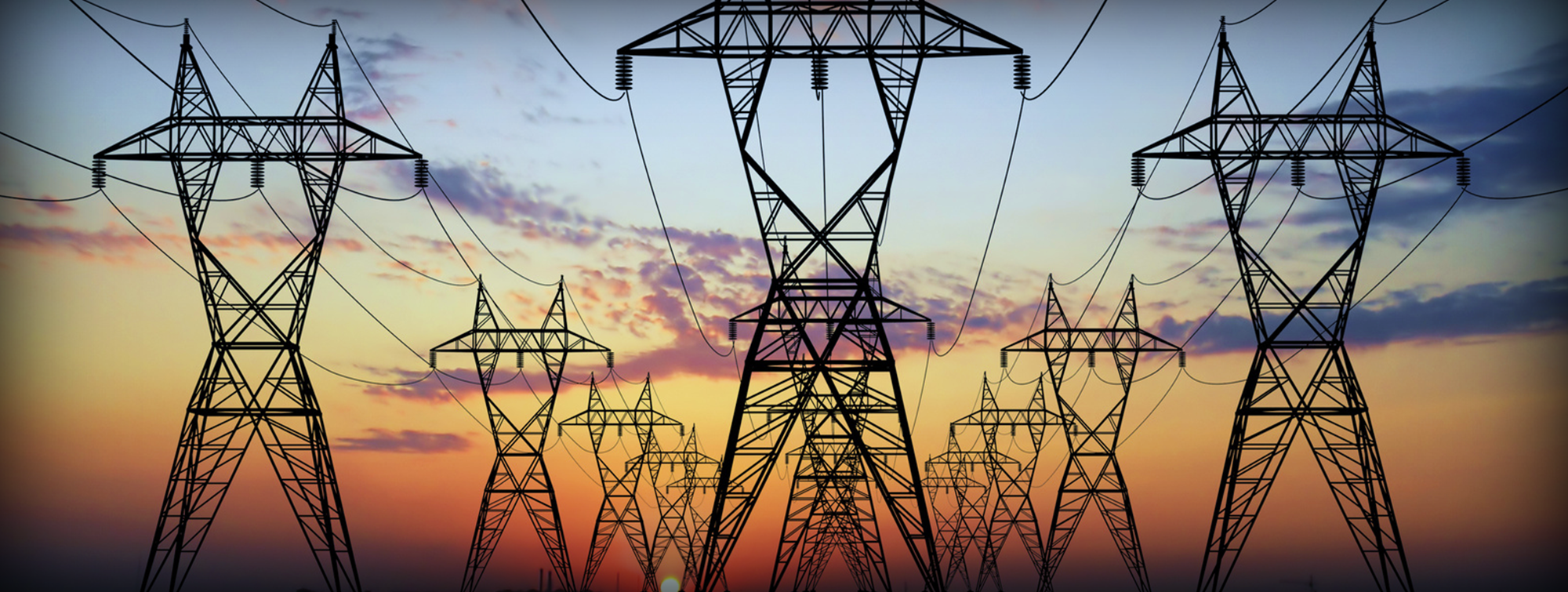 2023 Laufer Energy Symposium
March 30 – April 1, 2023
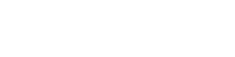 TEA of an SOFC Hybrid Carbon Conversion Concept
Analysis Summary Statements
Approach
In partnership with Idaho National Laboratory, NETL recently completed an internal screening of multiple HCC concepts that included renewable, nuclear, and energy storage technologies with SOFC.
NETL has chosen to assess an SOFC+CAES hybrid system for further analysis.
Assess several operating configurations of a 250 MWe SOFC system paired with an 80 MWe CAES-powered turbine.
Analyze process sensitivities to cavern size, turbine operating temp, and charge/discharge timing.
Authors
Kyle Buchheit, Alex Noring, Arun Iyengar, and Gregory Hackett
Objective
Understand the potential of coupling solid oxide fuel cell (SOFC) technology in hybrid carbon conversion (HCC) configurations from a cost and performance perspective.
Outcome
Techno-economic analysis (TEA) of an SOFC system paired with compressed air energy storage (CAES).
Identify primary cost and performance drivers for the hybridized system.
Identify specific process configurations and operating modes that make the hybridized system cost competitive with traditional NG fossil generation plants.
2
TEA of an SOFC Hybrid Carbon Conversion Concept
Highlights
The added flexibility of the hybrid system comes at an increased cost.
A power ratio of ≈3.1 SOFC to CAES thermally integrates the system, eliminating the need for external heat.
The charge and discharge times affect the cavern sizing and compressor power requirements.
When normalized for power output and capacity factors, the hybridized system is cost competitive with Natural Gas Combined Cycle (NGCC) and Natural Gas Fuel Cell (NGFC) plants.
Identified several items related to process configuration and operating conditions for future analysis.
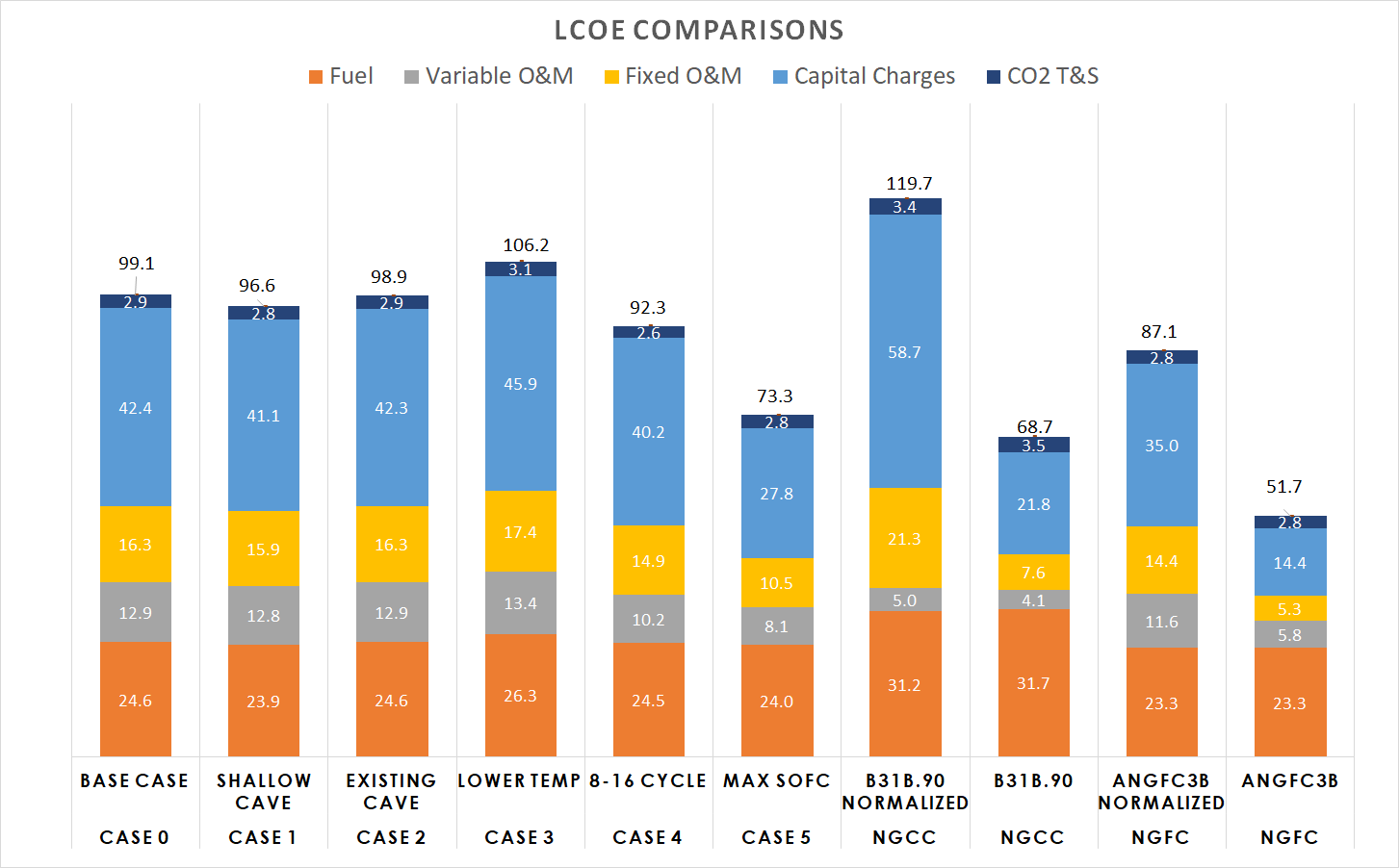 3
Remaining Agenda
Design Basis Overview.
Operating Parameters/Assumptions.
Base Case.
Analysis Case Review.
Results Summary.
Performance Results.
Economic Results.
Conclusions.
Future Work.
Questions/Comments.
4
Design Basis
Important Operating Principles/Assumptions
Site and fuel conditions are consistent with NETL Fossil Energy Baseline1.
SOFC system is based on atmospheric operation with carbon capture (ANGFC3B) from the TEA of NGFC Configurations2.
Operation Dynamics:
The SOFC system runs continuously to avoid thermal cycling.
Charging Mode – SOFC output is ramped down to system net zero electricity output; heat used to drive steam cycle.
Discharging Mode – SOFC output is ramped to full output; heat used to pre-heat air.
Efficiency Metrics:
1 - NETL Fossil Energy Baseline Report Link
2 - TEA of NGFC Plant Configurations
5
Standard Operation
Material Stream
Work Stream
Charging
Heat Stream
79.3 MW
Discharging
H
O
2
CO2
CO2 Purification
Turbine
Air
Air Separation
900
°
C
Expanded
Unit
Exhaust
239°C
250 MW
Cooler
O2
66.2 MW
HX
190
°
C
91 MW
94
°
C
180
°
C
Anode
Natural Gas
Thermal
Manager
Combustion
H2O, CO2
HX
HX
Chamber
100
°
C
Cathode
Air
Solid Oxide
Fuel Cell*
Compressed 
Air Storage
50
°
C
* Less than 100% fuel utilization
Depleted Air
Steam Cycle
114
°
C
94.7 MW
45.3 MW
HX
Compressor
Air
70 bar
800
°
C
104.4 MW
Design Basis
Base Case Configuration
H2O,CO2,H2,CO
~910,000 lb/h air
6
Design Basis
SOFC + CAES System Model Assumptions
SOFC output during discharge meets thermal requirements of CAES.
Net zero power generation during charging.
Reduced SOFC output + steam cycle heat utilization.
7
Design Basis
Case Overview
Case 1 – Lower CAES power due to shallow cavern and lower pressure.
Case 2 – Performance is identical to Case 0, CAES cavern economics impact.
Case 3 – Lower turbine inlet temperature.
Case 4 – 8 hour charge and 16 hour discharge.
Case 5 – SOFC operates at constant output.
8
Results Summary
Performance Comparison
9
Results Summary
Economic Calculation Methodology
Estimate total plant costs for each subsystem (i.e., 70 bar/40 bar, charge/discharge).
Identify main cost component contributor.
Combine largest cost contributors for overall system.
Integrate individual sub-accounts based on maximum values from each individual subsystem.
Resulting sub-accounts are often higher cost than simple subsystem maximum.
Overall operating factor of 85% is assumed in addition to cycle times.
Net values based on total cycle over a day/year as opposed to per hour/ assumed steady operation basis.
10
Results Summary
Economic Comparison
*Normalized refers to adjusting peak power output to 310 MWe net and 42.5% Capacity Factor to more closely match the hybrid system outputs
11
Results Summary
Economic Comparison
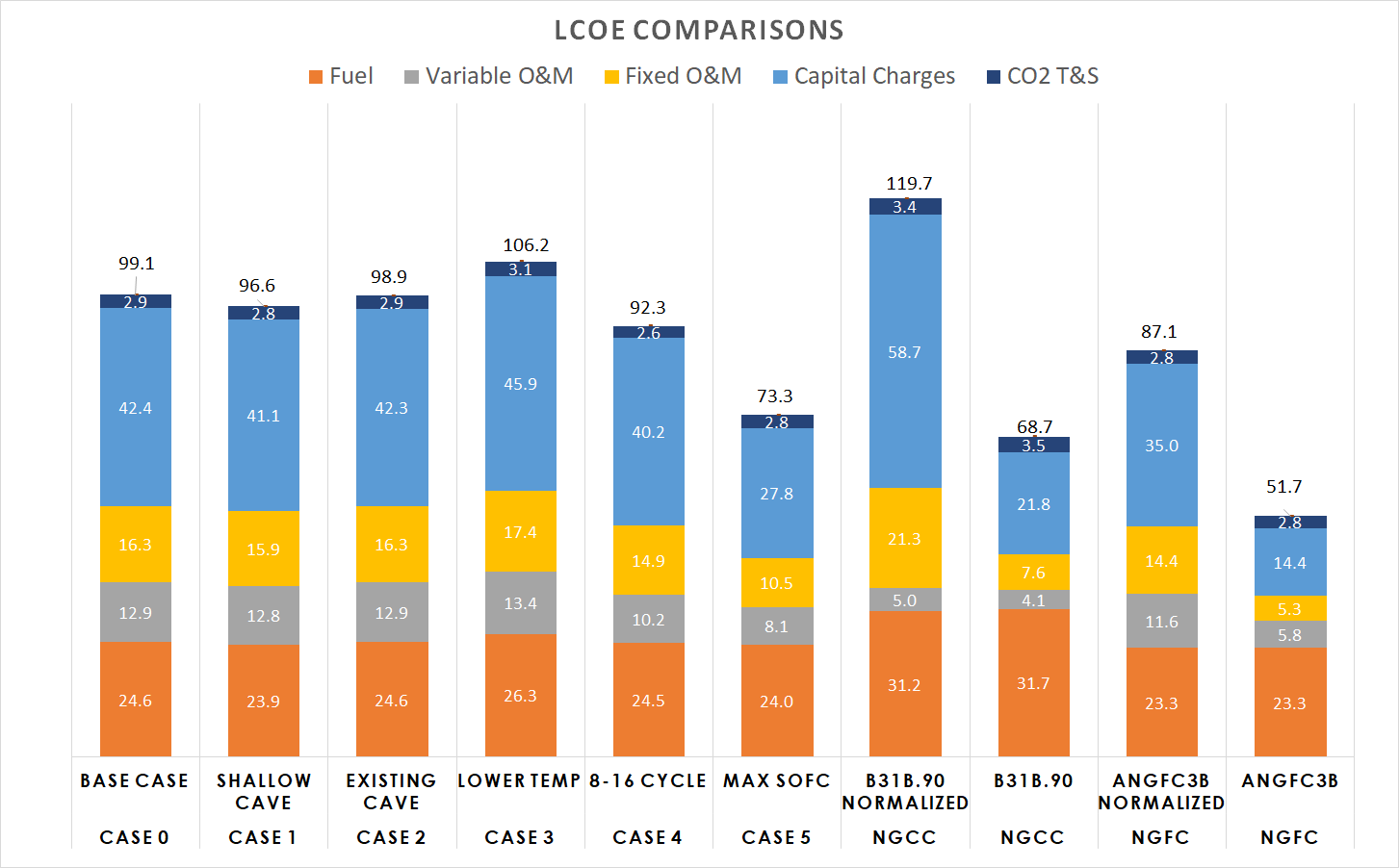 12
Conclusions
To meet the heat requirements of the CAES system, a power ratio of ≈3.1 SOFC to CAES eliminates the need for external heat sources.
During charging, the heat generated can drive a steam cycle. 
Lower pressure operation is favorable due to lower auxiliary compressor requirements. However, higher volumes of air are required.
Once hybridized, cavern type and cost have minimal impact on the Levelized Cost of Electricity (LCOE).
Lower turbine temperatures required the most compressed air (even compared to 8-16 cycle), which increase the cost of equipment.
Longer duration power output lowers LCOE by having an effectively higher availability factor.
When normalized for power output and capacity factors, the hybridized system is cost competitive with NGCC and NGFC plants.
13
Future Work
Flexible Operation
Base operation may not need to be consecutive (i.e., 12-hour charge then 12-hour discharge).
Real world demand, market prices, etc., could be used.
Costing
Purchasing cheaper electricity from the grid could lower costs during charging.
Depending on the availability and market price for electricity, swapping to a reversible SOC to produce hydrogen in addition to storing pressurized air.
Equipment
Specialized equipment, air turbines, compressors, etc., may have different base costs or cost scaling, which may close or widen the differences in LCOE.
Pressurized SOFC system could offer benefits by storing exhaust air.
14
Co-author Contacts
Kyle Buchheit
Kyle.Buchheit@NETL.DOE.GOV

Alex Noring
Alexander.Noring@NETL.DOE.GOV

Arun Iyengar
Arun.Iyengar@NETL.DOE.GOV

Gregory Hackett
Gregory.Hackett@NETL.DOE.GOV
15
Disclaimer
This presentation was prepared as an account of work sponsored by an agency of the United States Government. Neither the United States Government nor any agency thereof, nor any of their employees, makes any warranty, express or implied, or assumes any legal liability or responsibility for the accuracy, completeness, or usefulness of any information, apparatus, product, or process disclosed, or represents that its use would not infringe privately owned rights. Reference therein to any specific commercial product, process, or service by trade name, trademark, manufacturer, or otherwise does not necessarily constitute or imply its endorsement, recommendation, or favoring by the United States Government or any agency thereof. The views and opinions of authors expressed therein do not necessarily state or reflect those of the United States Government or any agency thereof.
16
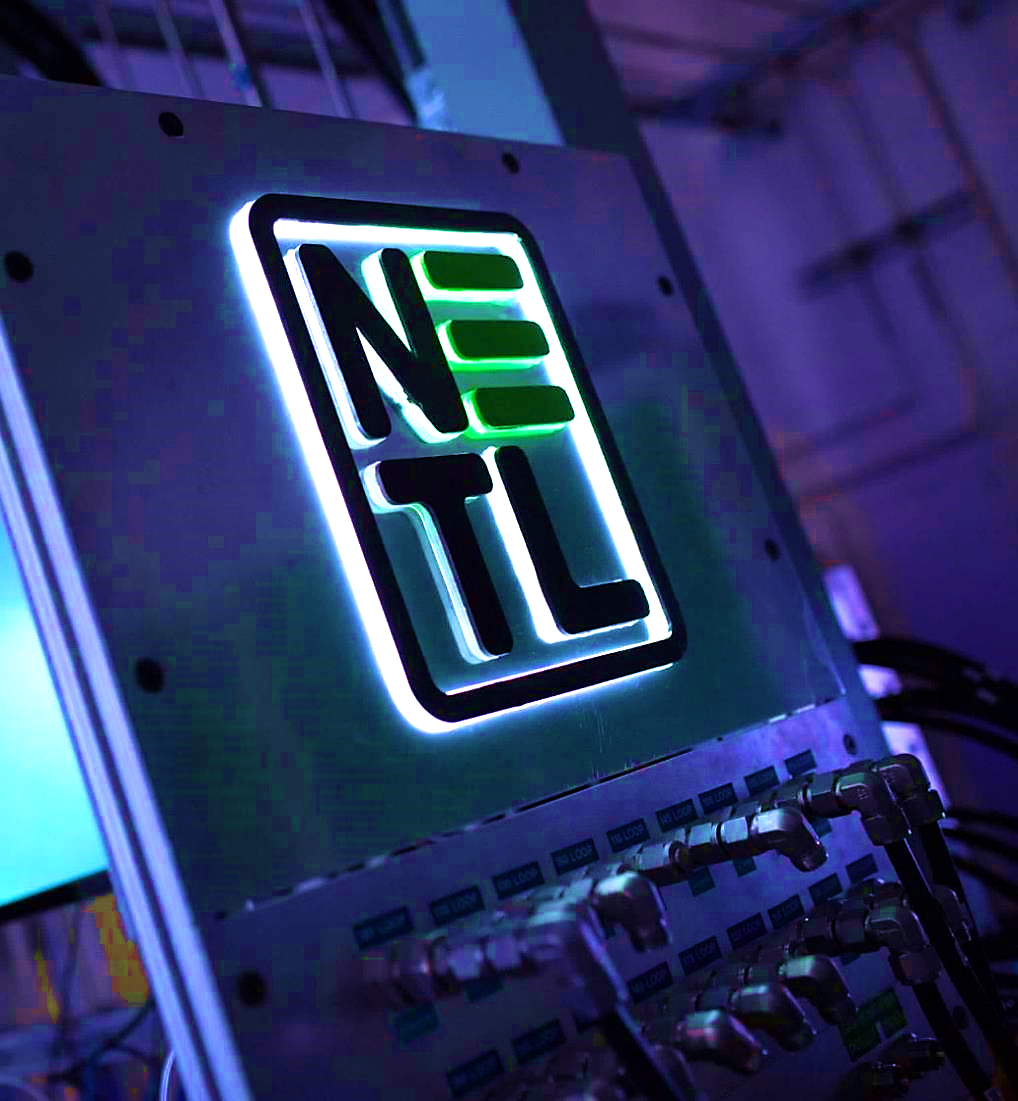 Questions/Comments
Gregory Hackett
Gregory.Hackett@netl.doe.gov
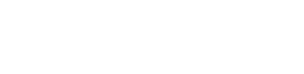 [Speaker Notes: Photo:  3-D printing of NETL logo in the Multiphase Flow Analysis Laboratory at NETL Morgantown]